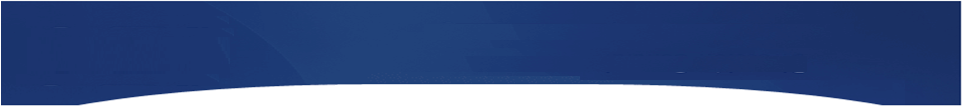 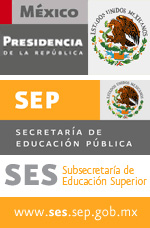 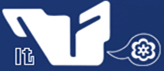 Dirección General de Educación Superior Tecnológica
Dirección de Vinculación
Dra. Ofelia Angulo Guerrero
Directora de Vinculación
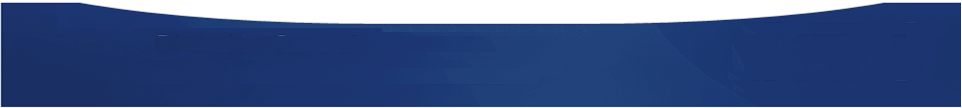 Reunión Nacional  de Subdirectores Académicos 
Instituto Tecnológico de Nuevo León,  del 5 al 7 de julio de 2010
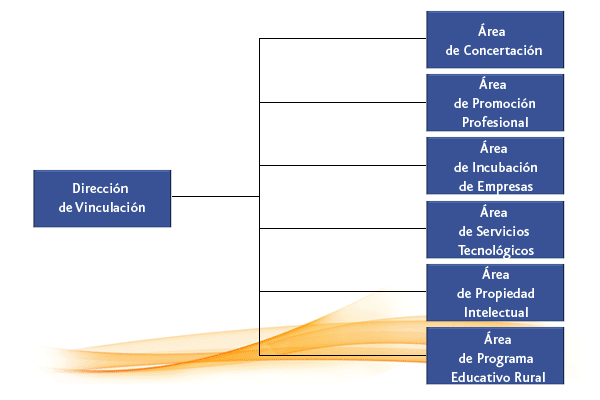 DIAGRAMA DE ORGANIZACIÓN DE INSTITUTO TECNOLÓGICO CONSOLIDADO
(Septiembre´92)
DIRECCIÓN
Comité de Gestión Tecnológica y Vinculación
Subdirección de Planeación y Vinculación
Depto. de Gestión Tecnológica y Vinculación
Departamento de Comunicación y Difusión
Departamento de Actividades Extraescolares
Depto. de Planeación, 
Programación 
y Presupuestación
Centro de Información
Departamento de Servicios Escolares
Oficina de Residencia y Promoción Profesional
Oficina de Organización Bibliográfica
Oficina de Desarrollo Institucional
Oficina de Difusión Escrita
Oficina de Promoción Cultural
Oficina de Control Escolar
Oficina de Servicios Estudiantiles
Oficina de Servicios a Usuarios
Oficina de Servicio Social y Desarrollo Comunitario
Oficina de Promoción Deportiva
Oficina de Programación y Evaluación Presupuestal
Oficina de Difusión Audiovisual
Oficina de Construcción y Equipamiento
Oficina de Servicios Especializados
Oficina de Servicios Externos
Oficina de Editorial
LEY GENERAL DE EDUCACION
Artículo 7o.- La educación que impartan el Estado, sus organismos descentralizados y los particulares con autorización o con reconocimiento de validez oficial de estudios tendrá, además de los fines establecidos en el segundo párrafo del artículo 3 de la Constitución Política de los Estados Unidos Mexicanos, los siguientes: Párrafo reformado DOF 17-04-2009, 17-04-2009.


VII.- Fomentar actitudes que estimulen la investigación y la innovación científicas y tecnológicas;
LEY PARA LA COORDINACIÓN DE LA EDUCACIÓN SUPERIOR
ARTICULO 12.- Sin perjuicio de la concurrencia de los Estados y Municipios, para proveer a la coordinación a que se refiere el artículo anterior, la Federación realizará las funciones siguientes:

I.- Promover, fomentar y coordinar acciones programáticas que vinculen la planeación institucional e interinstitucional de la educación superior con los objetivos, lineamientos y prioridades que demande el desarrollo integral del país;  

II.- Auspiciar y apoyar la celebración y aplicación de convenios para el fomento y desarrollo armónico de la educación superior, entre la Federación, los Estados y los Municipios;
LEY DE CIENCIA Y TECNOLOGÍA
Artículo 2. Se establecen como bases de una política de Estado que sustente la integración del Sistema Nacional de Ciencia, Tecnología e Innovación, las siguientes:
V. Vincular a los sectores educativo, productivo y de servicios en materia de investigación científica, desarrollo tecnológico e innovación; Fracción reformada DOF 12-06-2009  

VI. Apoyar la capacidad y el fortalecimiento de los grupos de investigación científica y tecnológica que lleven a cabo las instituciones públicas de educación superior, las que realizarán sus fines de acuerdo a los principios, planes, programas y normas internas que dispongan sus ordenamientos específicos;
LEY DE CIENCIA Y TECNOLOGÍA
Artículo 2. Se establecen como bases de una política de Estado que sustente la integración del Sistema Nacional de Ciencia, Tecnología e Innovación, las siguientes:
II. Promover el desarrollo y la vinculación de la ciencia básica, el desarrollo tecnológico y la innovación asociados a la actualización y mejoramiento de la calidad de la educación y la expansión de las fronteras del conocimiento, así como convertir a la ciencia, la tecnología y la innovación en un elemento fundamental de la cultura general de la sociedad; Fracción reformada DOF 12-06-2009  

III. Incorporar el desarrollo tecnológico y la innovación a los procesos productivos y de servicios para incrementar la productividad y la competitividad que requiere el aparato productivo nacional; Fracción reformada DOF 12-06-2009
ATRIBUCIONES DE LA DIRECCIÓN GENERAL DE 
EDUCACIÓN SUPERIOR TECNOLÓGICA
REGLAMENTO INTERIOR DE LA SEP

CAPITULO 19

X. Promover y autorizar la celebración de convenios de vinculación entre escuelas que dependan de la Secretaría y que impartan la educación a que se refiere este artículo, con los sectores social y privado;
Revalorar las nuevas funciones de vinculación de las IEST.
Nueva estructura organizacional
®
El proceso estratégico de la vinculación representa una oportunidad de desarrollo en las Instituciones de Educación Superior.
¿Cómo aplicar este proceso estratégico para potenciar el impacto de los Institutos Tecnológicos en el desarrollo de la región?
A través de las acciones del comité y del consejo de vinculación que coordina el Departamento de Gestión Tecnológica y Vinculación en cada Instituto.
®
®
VINCULACIÓN
®
GESTIÓN DE LA TECNOLOGÍA
®
Red Nacional de Gestores de Vinculación
®
Centros de Incubación e Innovación Empresarial
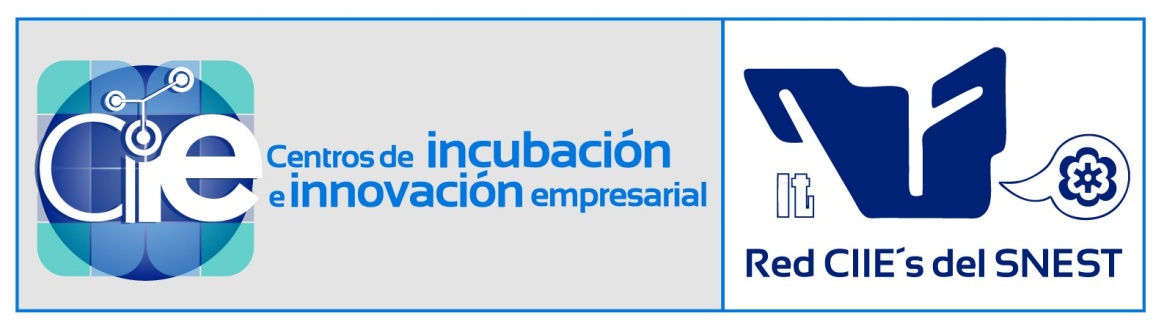 ¿Qué se hace en un Centro de Incubación e Innovación Empresarial?
Se provee de espacios físicos y asistencia integral para el desarrollo de una idea de negocios .

 Se promueve la creación de nuevas empresas, aumentando su tasa de permanencia en el mercado hasta en un 85%, en comparación con el 30% que tiene una empresa que inicia por su cuenta operaciones.
Descripción del modelo MIdE-SNEST
Como Modelo de Negocios, el MIdE-SNEST, busca potenciar los intereses y recursos de las entidades participantes: Gobierno (federal, estatal y municipal), institución académica, emprendedores y empresarios.
Objetivos de la Etapa de Preincubación
Evaluar el perfil del emprendedor.
 Seleccionar y consolidar los proyectos empresariales de   mayor potencial.
 Desarrollar planes y modelos de negocios innovadores, que integran las necesidades y oportunidades del mercado.
 Gestionar el financiamiento necesario para la puesta en marcha de la empresa.
En esta etapa es importante identificar el potencial de innovación,
 la viabilidad técnica, comercial y financiera de los proyectos.
La duración global de esta etapa es de aproximadamente 6 meses.
Objetivos  de la Etapa de Incubación
Gestión para el financiamiento y apoyo para cumplir los trámites fiscales, laborales y gubernamentales.

 Gestión para la constitución y operación de la empresa, ejercicio de recursos y seguimiento.

Esta etapa concluye con la graduación de la empresa y su duración máxima es de 12 meses.
Etapa de  Postincubación
Constituye el proceso de acompañamiento de las empresas graduadas, que incluye el 
seguimiento a la administración eficiente de los recursos, a la mejora  de su calidad y productividad y al posicionamiento de las empresas en el mercado. 


Esta etapa se desarrolla en aproximadamente un año.
La Red de Centros de Incubación e Innovación Empresarial de los IT´s como pilar en el desarrollo del país
Está constituida por 70 Centros de Incubación e Innovación Empresarial en todo el pais.
IMPACTO DE LOS CIIE´s del SNEST.
A la fecha los CIIE´s de Apizaco, Celaya, Mérida, La Paz y Occidente de Hgo. Presentan:  
135 empresas de tecnología tradicional con 270 empleos.
74 empresas de tecnología intermedia con 339 empleos.
551 proyectos en proceso de incubación.
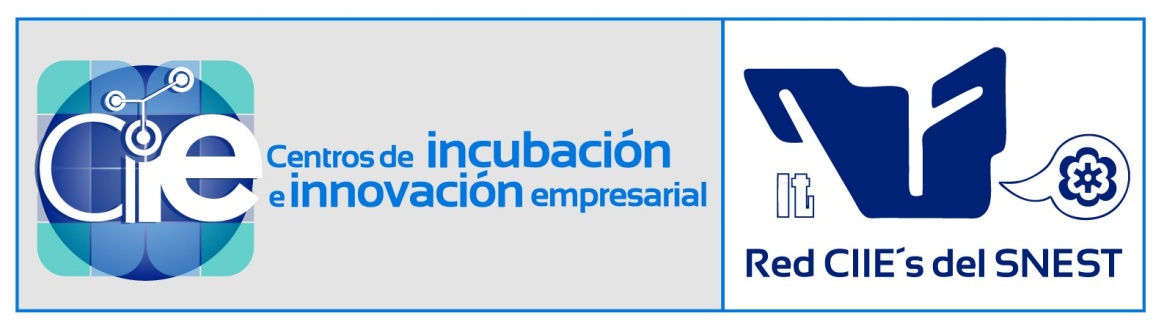 Los 30 Centros de Incubación e Innovación Empresarial creados en 2009 tienen 412 proyectos en proceso de incubación.
®
Propiedad Intelectual
Programa Institucional de Innovación y Desarrollo
®
PROPIEDAD INTELECTUAL
®
PROPIEDAD INTELECTUAL
®
Consejos de Vinculación
Programa Institucional de Innovación y Desarrollo
®
Seguimiento de Egresados
Programa Institucional de Innovación y Desarrollo
®
Servicio Social
Programa Institucional de Innovación y Desarrollo
®
Programa Educativo Rural
PROPUESTAS
Muchas gracias

vinculacion@dgest.gob.mx
ofelia.angulo@gmail.com

Tel. 55-3601-8623